Propuesta de proyectos GDH
Envío de documentos
Integración SG5-BigDavi
Incluye casilla electrónica para el trabajador
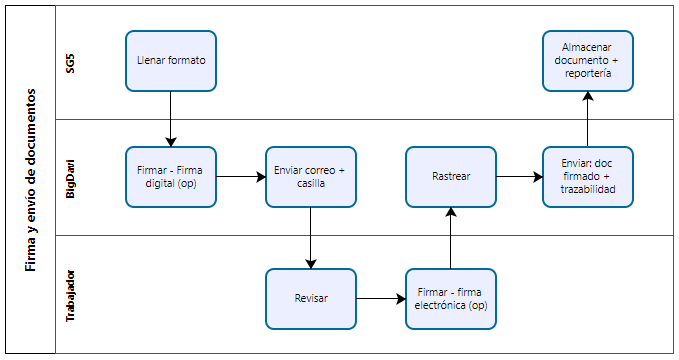 Envío de formatos: boletas, CTS, utilidades, 5°
Características
Trabaja en base a firmas (digital o electrónica)
Limitantes:
Almacenamiento
No se puede personalizar
Propuesta:
Etapa 2 (2022-23)
Doc firmados
Trazabilidad
Etapa 3 a la “n” (2023)
Etapa 3 a la “n” (2023)
Doc firmados
Vacaciones
Asistencia
SG5
planillas
Portal web
Portal web
Ingresos
People analytics
HR analytics
Selección
Evaluaciones (clima + desempeño)
Capacitaciones + manuales
Comunicación interna
GDH
Etapa 1 (2022-23)
Etapa “n+1” a … (2024+)
Gestión del talento con people analytics
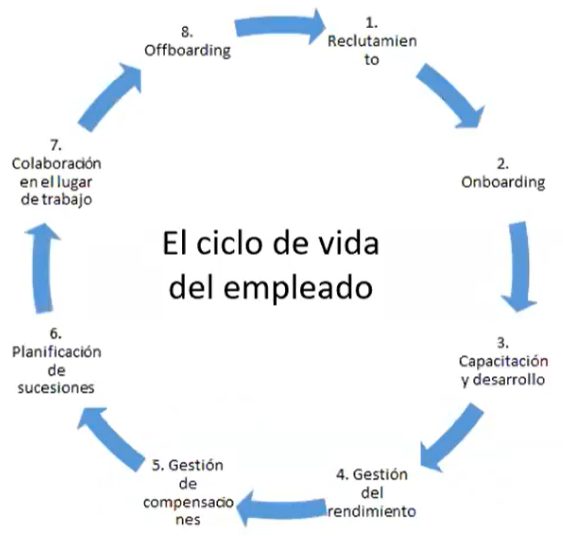 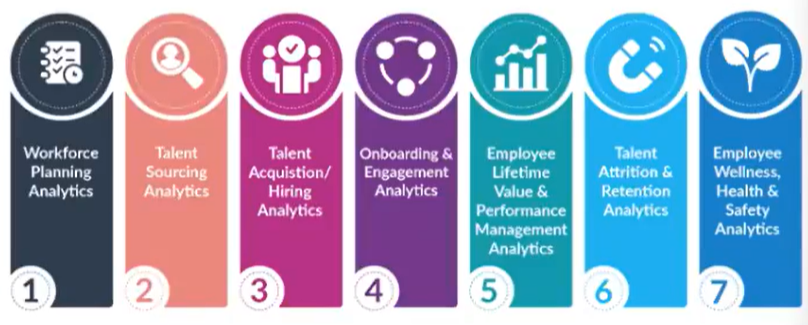 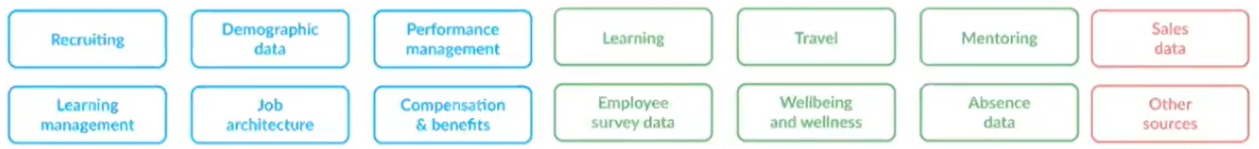 Aporte de people analytics
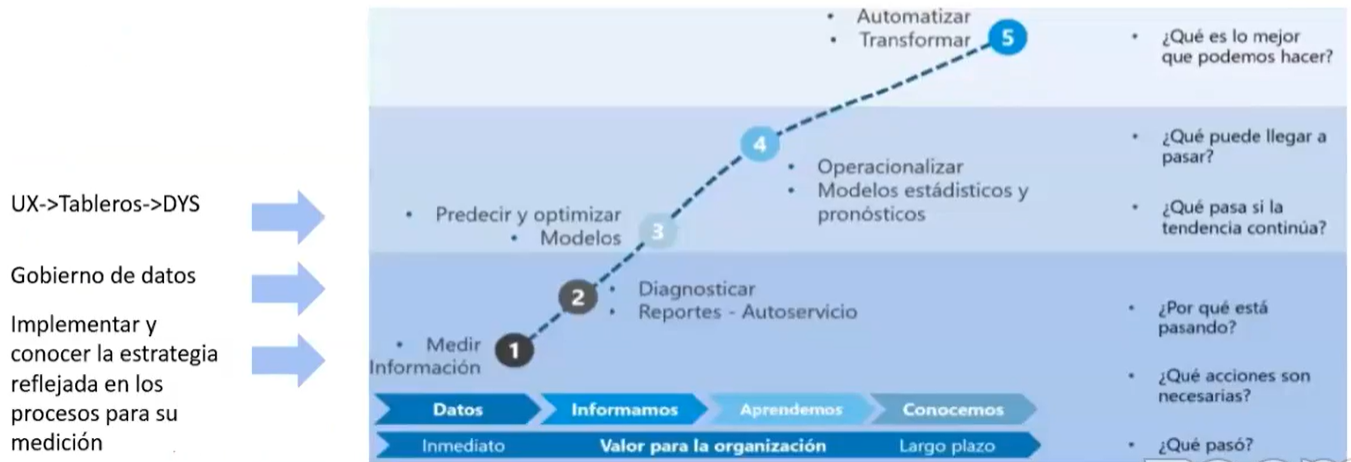 Identificando los datos de nuestra organización
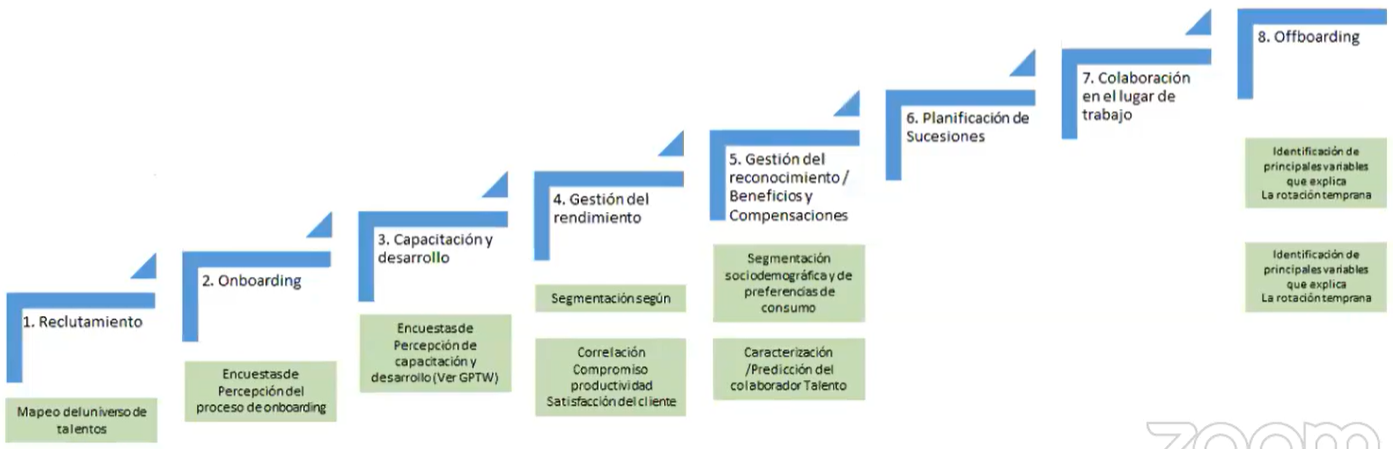 Business Case: Credit Suisse
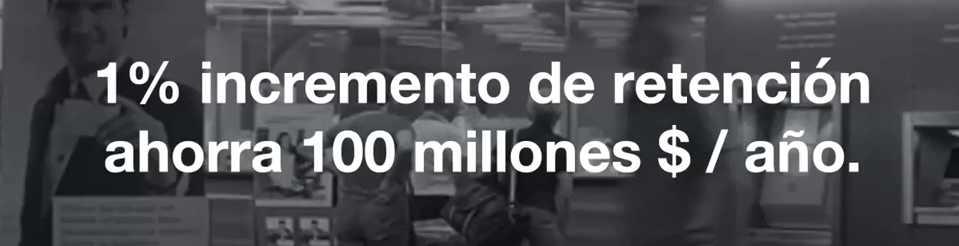 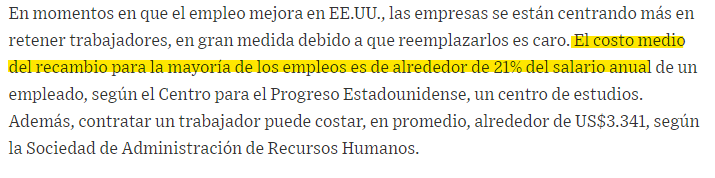 Fuente: “El algoritmo que le avisa al jefe sobre quién puede renunciar”, Wall Street Journal
https://www.wsj.com/articles/el-algoritmo-que-le-avisa-al-jefe-sobre-quien-puede-renunciar-1429502693
Business Case: Otra empresa
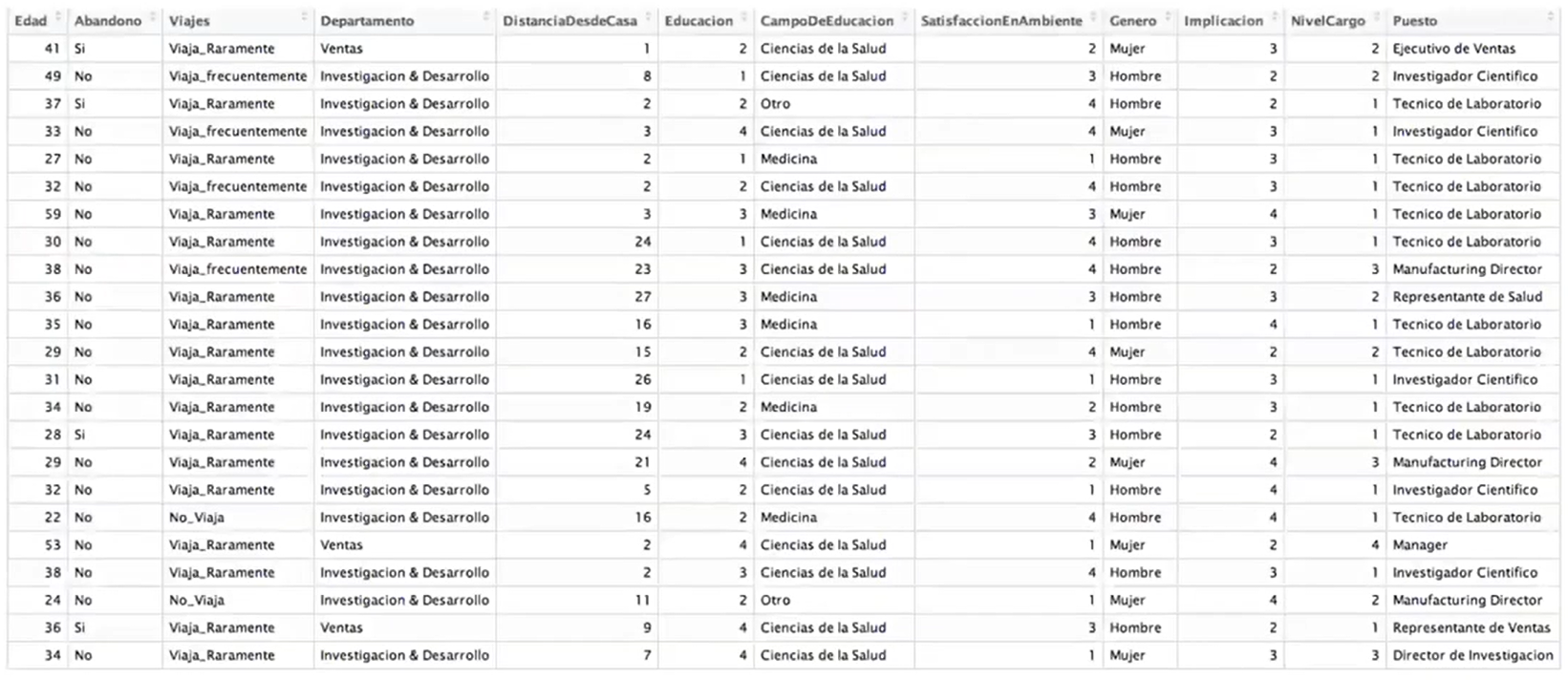 Fuente: https://www.youtube.com/watch?v=ny0N_6ASZes&ab_channel=M%27ERICKSON
Correlación puesto y abandono
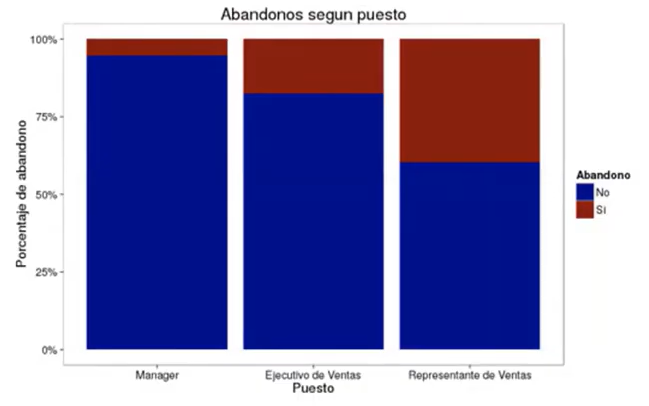 Fuente: https://www.youtube.com/watch?v=ny0N_6ASZes&ab_channel=M%27ERICKSON
Correlación horas extra y abandono
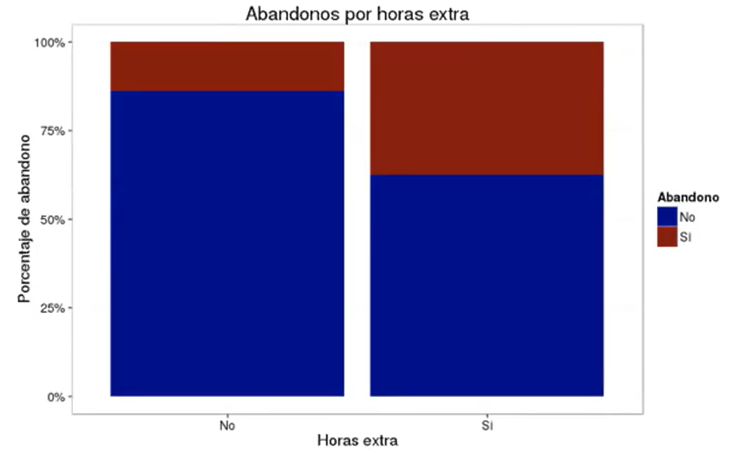 Fuente: https://www.youtube.com/watch?v=ny0N_6ASZes&ab_channel=M%27ERICKSON
Correlación frecuencia de viaje y abandono
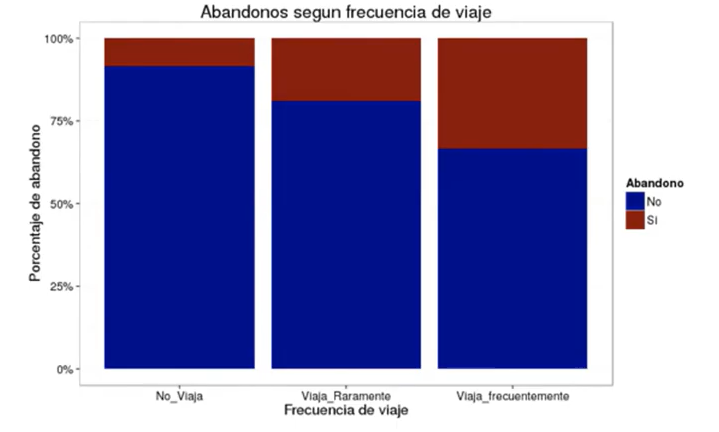 Fuente: https://www.youtube.com/watch?v=ny0N_6ASZes&ab_channel=M%27ERICKSON
Correlación cursos el último año y abandono
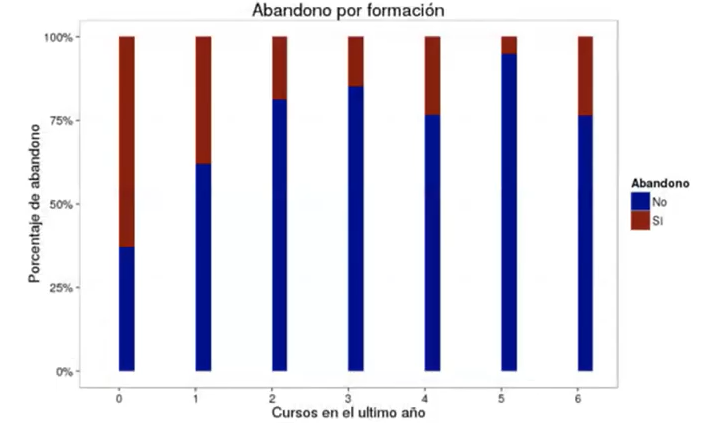 Fuente: https://www.youtube.com/watch?v=ny0N_6ASZes&ab_channel=M%27ERICKSON